主体的・対話的で深い学びを実現する
空き家問題で探究学習
～早期決断・適正管理に着目して～
指導者マニュアル
本書の使い方

はじめまして
わたしはNPO法人ふるさと福井サポートセンター理事長　北山大志郎です。
わたしたちNPOは福井県美浜町を中心に空き家マッチング活動を10年以上続けております。
活動をしている中での大きな課題は、空き家の所有者が、空き家の行く末についてなかなか決断できないため
そのまま放置されることです。
解決方法は、所有者の早期決断しかないと考えています。
早期決断を実現するためには、まず家族で話し合う事が重要なのですが、なかなか膝をつきあわせて
話すようなタイミングがない方が大半です。
そこで、子供たちから大人へのアプローチが効果的なのではないかと考えました。
地元の小学校の先生に相談すると「探求学習で取り組んでみたらどうでしょう」という話になり、
令和5年度国交省空き家対策モデル事業で実施することになりました。

本書は、探求学習年間６０時間の単元の指導計画として、そのまま授業で利用できるように作成されています。
特に空き家問題の中でも、所有者の早期決断・適正管理に着目した内容で構成されています。
また、子供たちの思考力、判断力、表現力を育成することを目的としていますので、
空き家について活動しているNPOが実際に直面し、困っている問題を子供たちに話し、
子供たちの豊かな発想から、大人たちが次のステップに進めるようなアイデアを出す形式となっています。

本書とともに、指導者マニュアル（パワーポイントデータ）及び空き家探求学習ワークシート（PDF）を
下記のQRコードまたはURLからダウンロードして無料で使用することができます。

この指導者マニュアルをきっかけに、探求学習を通じ、地域の空き家を子供たちがきっかけになり
救う活動につながればと切に願っています。

最後に福井県美浜町立中央小学校　平城慶彦先生に多大なるご協力をいただきましたことを感謝いたします。

NPO法人ふるさと福井サポートセンター
理事長　北山大志郎
探究学習の必要性
これから必要になる力は？
●グローバル化、科学技術の発展など、未来を予測
　することが困難な時代
●人口減少、地方創生など、実践的に行動できる人
　材育成が必要な時代
「生きる力」
未来を予測することが困難な時代の中で、
　　　　　　変化に対応していける人材が必要！
探究学習が必要
探究学習とは？
目　的
　児童生徒の思考力や判断力、表現力などを育成
　すること。
そのために…
　児童生徒が自ら課題を設定し、解決に向けて情報
　を収集・整理・分析したり、周囲の人と意見交換
　・協働したりしながら進めていく学習活動が必要
課題設定
ふり返り
探究
学習過程
表　現
情報収集
まとめ
整理分析
空き家問題を題材にする意義は？
社会的な背景から
●空き家は、地方の過疎地だけでなく、近年は都市
　部でも急増しており、これからも大きな社会問題
　の一つとして取り扱われていきます。

学校教育の立場から
●全国どこにでも存在し、その解決が急務になって
　いる空き家問題は、問題解決学習の題材として、
　今後ニーズが高まることが予想されます。
社会と学校のニーズが合致する空き家問題は児童生徒が主体的に取り組むことができる題材です！
空き家問題とは？
空き家問題というと、空き家の解体、空き家の利活用が中心的な課題として認識されがちですが…


専門家の見解は…
生前に家族で、今住んでいる家の行く末を考えていないこと
です。
よって…
　この行く末を考えることを空き家を題材とした探
　究学習のゴールにすることも必要です。
空き家で探究学習①
１．単元名
　　ふるさとの〇〇の未来を考えよう！
２．単元の目標
　ふるさとの課題を探究し、その解決策を考える学習活動を通して、

（１）自分の興味関心に応じた課題を見出し、探究的な学習の過程に
　　　おいて課題解決に必要な知識及び技能を身に付けている。

（２）課題解決の提案に向けて仮説を立てたり、メディアや見学・体
　　　験、インタビュー等の情報を基に考えたりする力を身に付ける
　　　とともに、考えたことを、根拠を明らかにしてまとめ、表現し
　　　ている。

（３）生まれ育った地域の探究的な学習に主体的・協働的に取り組む
　　　とともに、地域の方との学び合いを通して、よりよいふるさと
　　　を創るための提案を考え、自ら社会に参画しようとしている。
空き家で探究学習②
Step４　創造
「自分にできることを考えよう！」
自分たちが空き家問題解決のためにできることを考える。
３．単元の指導計画
　　・年間60時間の単元として設定
　　・実践過程は発展過程として設定
Step１　課題設定
Step５　実践　※発展過程
「空き家について知ろう！」
課題を設定するために、専門家から
空き家についての話を聞く。
「考えたことを実践しよう！」
空き家問題解決のために、考えたことを地域の中で実践する。
※Step5は学習時間に余裕があれば取り組みましょう
Step２　情報収集
Step６　まとめ
「活動を地域の方に報告しよう！」
考えたこと、実践したことを地域の方に報告する。
「課題について調査しよう！」
課題について地域の方の意識や実態
を調べる。
Step３　整理分析
Step７　ふり返り
「調査したことをまとめよう！」
調べたことが明確に分かるように、整理分析する。
「学習をふり返ろう！」
一年間の学習をふり返り、自分と地域について考える。
空き家で探究学習③
教えてくださる方
Step１　課題設定
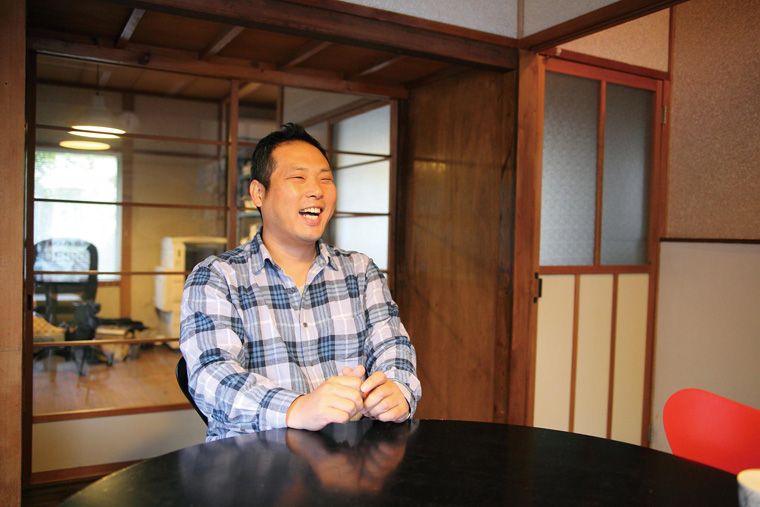 「空き家について知ろう！」
課題を設定するために、専門家から
空き家についての話を聞く。
事前に下記のような質問を考えておくことで、興味関心をもって話を聞くことができます！
北山大志郎さん
NPO）ふるさと福井サポートセンター
空き家って何？
空き家はどれくらいあるの？
なぜ、空き家が増えているの？
空き家になると困ることは？
空き家を増やさないために必要なことは？
空き家で探究学習③
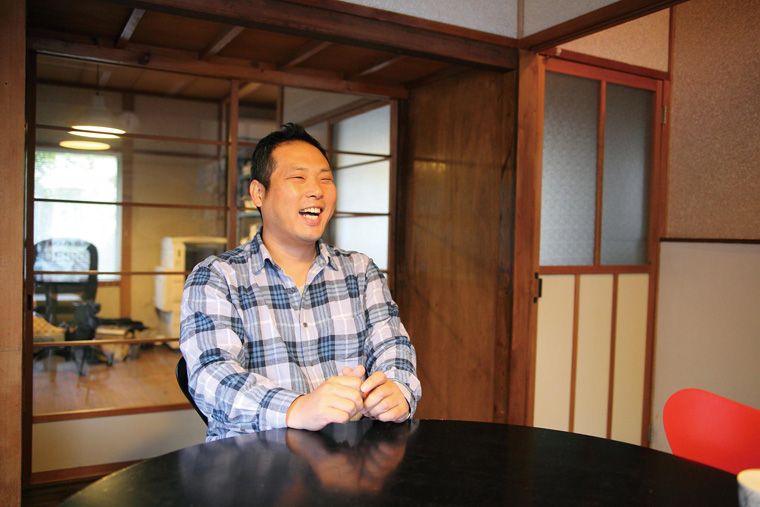 Step１　課題設定
「空き家について知ろう！」
課題を設定するために、専門家から空き家についての話を聞く。
北山さんの話の中心は…
空き家の持ち主の方へ
　●「早期決断」を早くしてほしい！
　●空き家の管理をしてほしい！
なぜなら…
・家は放置すると早くて１年でダメになる
　・誰かにしてもらう（利活用）なら、３～５年で決める
　・正しく管理すれば老朽化は防げる
空き家で探究学習③
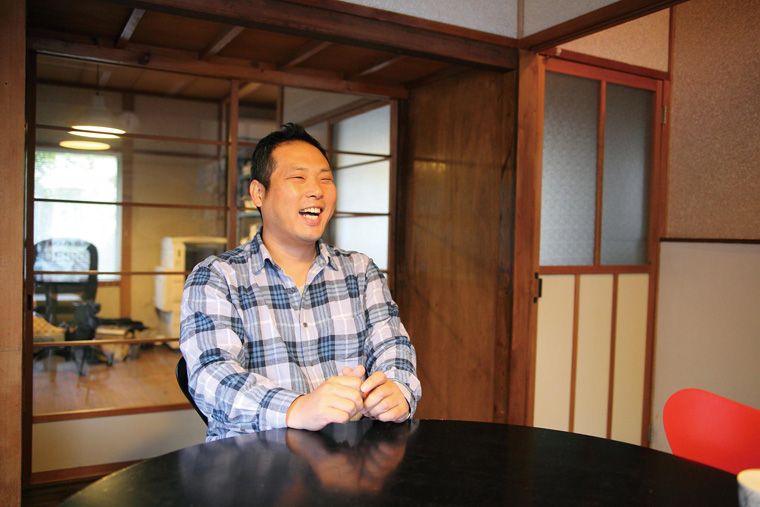 Step１　課題設定
「空き家について知ろう！」
課題を設定するために、専門家から空き家についての話を聞く。
北山さんのお話を聞いて…
さらに調べたいこと、解決したいことを出し合い、課題を設定しましょう。
課題設定
「早期決断」「正しい管理」という空き家問題を
　解決するために、できることを考えよう！
空き家探求学習ワークシート①
空き家で探究学習④
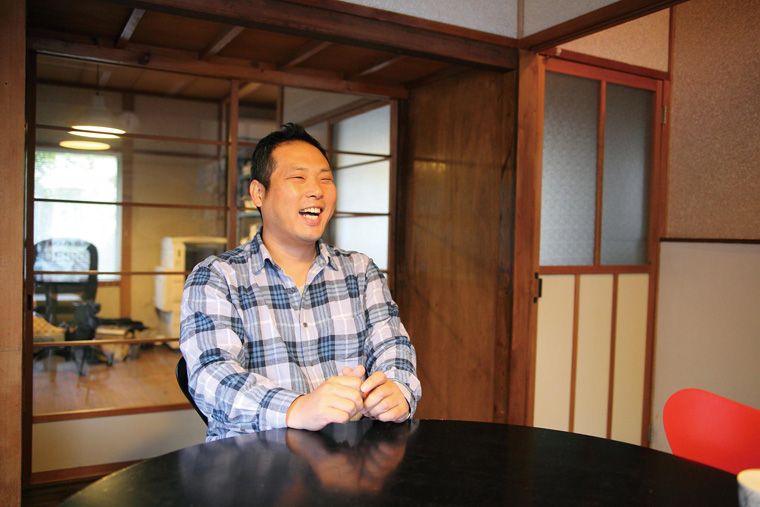 Step２　情報収集
「課題について調査しよう！」
課題について地域の方の意識や実態を調べる。
専門家の話を聞いた上で…
自分たちの地域の現状は、どうだろうか？
→空き家調査をして、空き家マップを作ろう
地域の方は、どのように考えているのだろうか？
→地域の方は、家の行く末をどれくらい考え
　ているかインタビューしよう
空き家で探究学習④
調査１
Step２　情報収集
身近な地域の空き家は、どんな状態なのだろう？
「空き家について調査しよう！」
課題について地域の方の意識や実態
を調べる。
【調査方法】
　①調査エリアを決める。

　②調査に出かけ、空き家を３段階にランク分け
　　する。
　　→使える・使えそうにない・絶対使えない

　③地図上に３色のシールを貼っていく。
空き家探求学習ワークシート②、③
空き家で探究学習④
調査２
地域の方は、家の行く末をどのように考えているのだろうか？
Step２　情報収集
「空き家について調査しよう！」
課題について地域の方の意識や実態
を調べる。
【調査方法】
　①調査エリアを決める。（調査１と同じ範囲）

　②調査に出かけ、インタビューする。
　　Q．家の行く末について考えていますか？
　　→家族と考えている、一人で考えている、考えていない
　　Q．家を最終的には、どうする予定ですか？
　　→解体する、家族にゆずる、利活用する

　③聞き取ったことをメモする。
空き家探求学習ワークシート④
空き家で探究学習④
調査２
地域の方は、家の行く末をどのように考えているのだろうか？
Step３　整理分析
「調査したことをまとめよう！」
調べたことが明確に分かるように、整理分析する。
【まとめ方】Q．家の行く末について考えていますか？
グラフにまとめてみよう！
例
考えていない
家族と考えている
一人で考えている
空き家探求学習ワークシート⑤
空き家で探究学習④
調査２
地域の方は、家の行く末をどのように考えているのだろうか？
Step３　整理分析
「調査したことをまとめよう！」
調べたことが明確に分かるように、整理分析する。
【まとめ方】Q．家を最終的には、どうする予定ですか？
グラフにまとめてみよう！
例
解体する
利活用する
家族にゆずる
空き家探求学習ワークシート⑤
空き家で探究学習④
Step４　創造
「自分にできることを考えよう！」
自分たちが空き家問題解決のためにできることを考える。
空き家の持ち主の方へ
　●「早期決断」を早くしてほしい！
　●空き家の管理をしてほしい！
広く伝えるために、私たちができることは？
空き家探求学習ワークシート⑥
空き家で探究学習④
Step５　実践　※発展過程
「考えたことを実践しよう！」
空き家問題解決のために、考えたことを地域の中で実践
する。
【実践例】
　①自分の家の行く末を家族にヒヤリングするという宿題をだす。
　
　②空き家の維持管理方法について専門家からレクチャーを受け、
　   実際に空き家の掃除をする。
　
　③掃除した空き家を使って、1日子供カフェを開催する。
空き家で探究学習④
Step６　まとめ
「活動を地域の方に報告しよう！」
考えたこと、実践したことを地域の方に報告する。
【報告例】
　①まちの皆さんに集まってもらい学習発表会を実施する。
　
　②お世話になった専門家の皆さんに向けて発表会を実施する。
　
　③学級通信などで成果報告をする。
空き家探求学習ワークシート⑦
空き家で探究学習④
Step７　ふり返り
「学習をふり返ろう！」
一年間の学習をふり返り、自分と地域について考える。
空き家探求学習ワークシート⑧
裏表紙
企画・運営　NPO法人ふるさと福井サポートセンター
協力　福井県美浜町立中央小学校　平城慶彦先生

この資料に関するお問合せはNPO法人ふるさと福井サポートセンターにお願いします。
〒919-1131
福井県三方郡美浜町木野21-4-17
TEL＆FAX：050-3565-5782
info@furusato-fukui.com